Informatika va axborot texnologiyalari
5-sinf
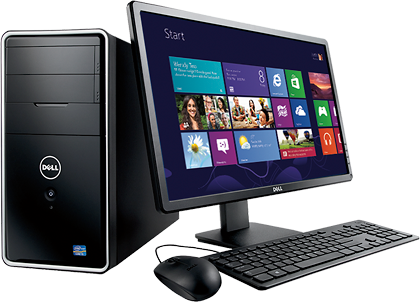 Word mamlakatiga sayohat
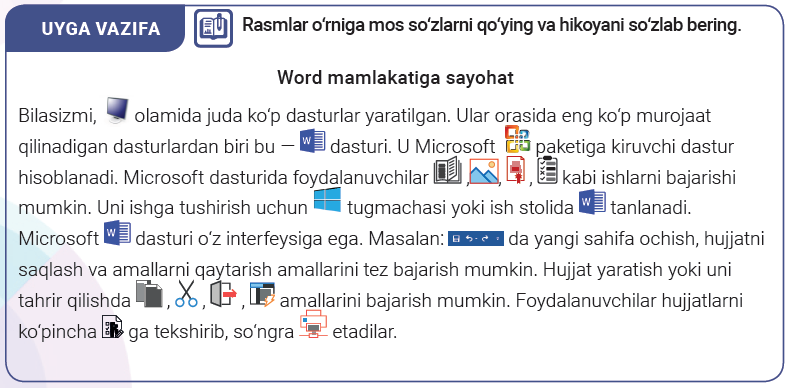 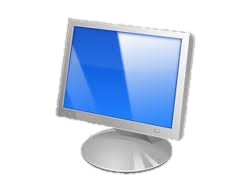 Bilasizmi,        olamida juda ko‘p dasturlar yaratilgan. Ular orasida eng ko‘p murojaat qilinadigan  dasturlardan  biri   bu —         
dasturi.
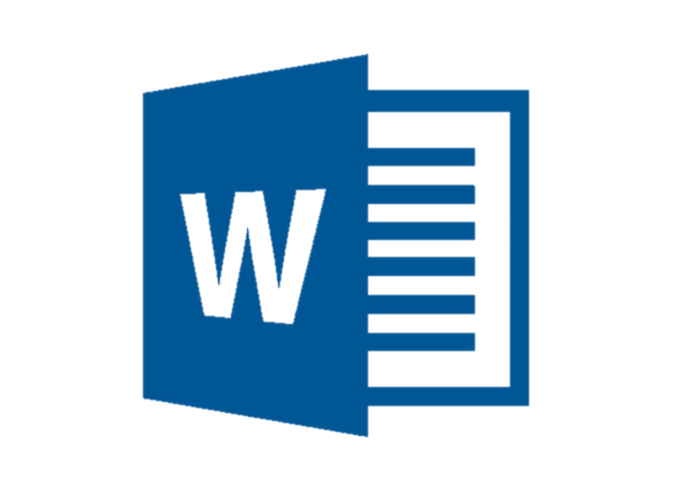 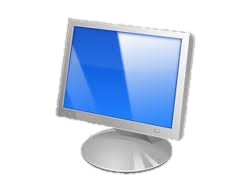 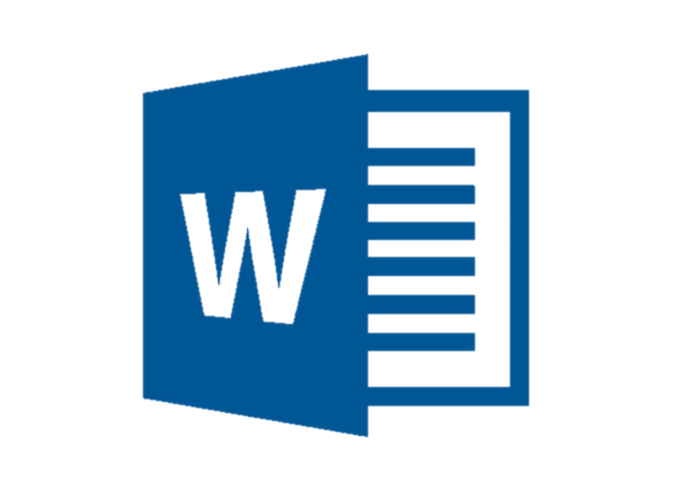 Kompyuter
Word
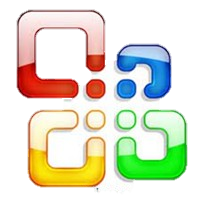 U Microsoft          paketiga kiruvchi dastur hisoblanadi. Microsoft dasturida foydalanuvchilar                           kabi ishlarni bajarishi mumkin.
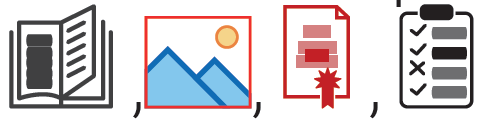 Matn terish, rasm qo‘yish, rang berish, shrift almashtirish, jadval bilan ishlash.
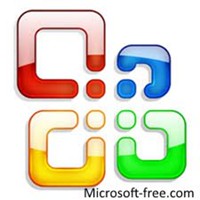 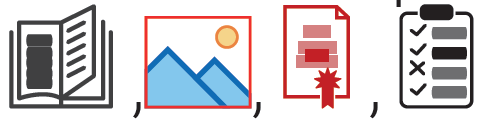 Office
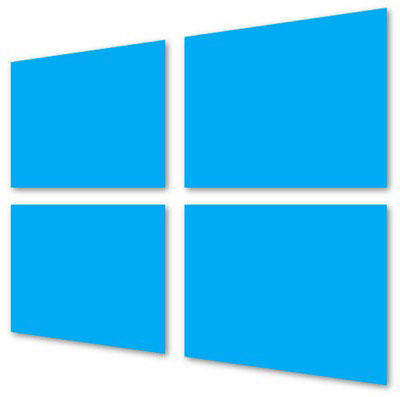 Uni ishga tushirish uchun            tugmachasi yoki ish stolida           tanlanadi. Microsoft dasturi o‘z interfeysiga ega.
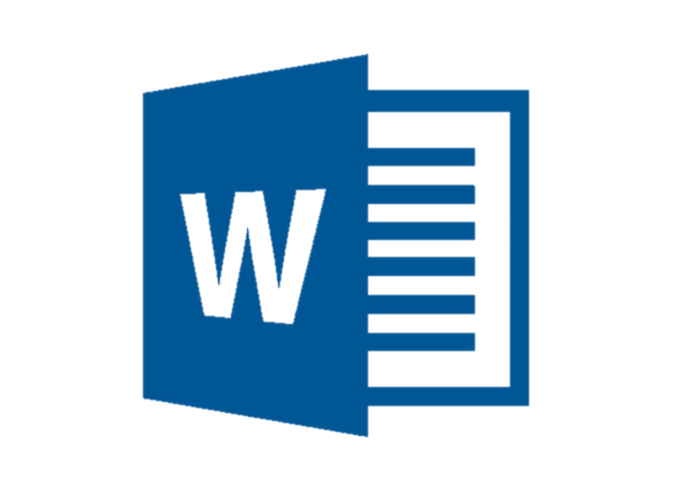 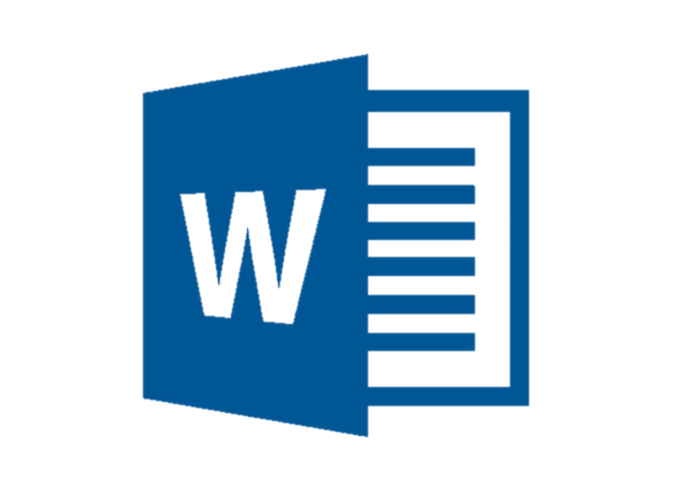 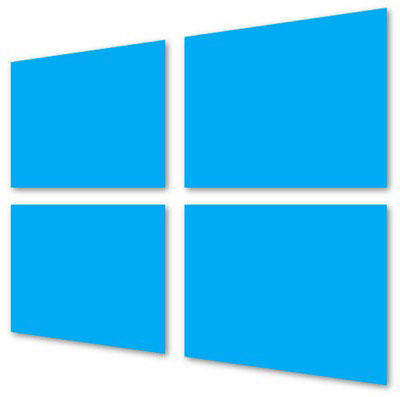 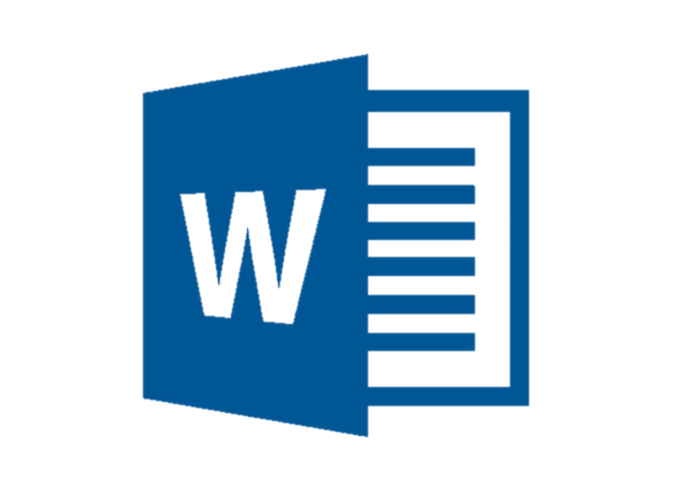 Word
Pusk
Masalan:                          da yangi sahifa ochish, hujjatni saqlash va amallarni qaytarish amallarini tez bajarish mumkin.
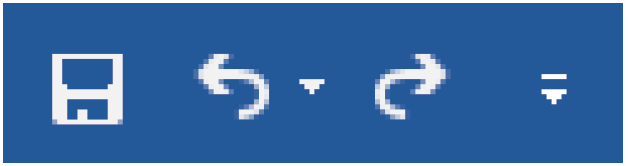 Tezkor murojaat paneli
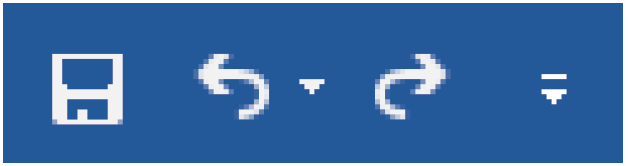 Hujjat yaratish yoki uni tahrir qilishda                      
                                 amallarini bajarish mumkin.
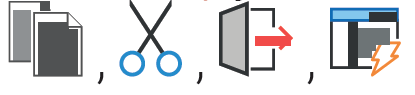 Matnni ko‘chirish, 
qirqib olish va joylashtirish,
har xil bichimlarda saqlash, sahifalash.
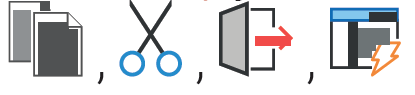 Foydalanuvchilar hujjatlarni ko‘pincha 
          ga tekshirib, so‘ngra         etadilar.
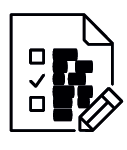 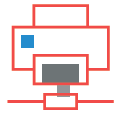 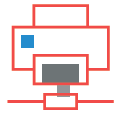 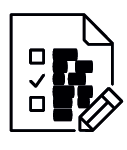 Orfografik xato
Chop
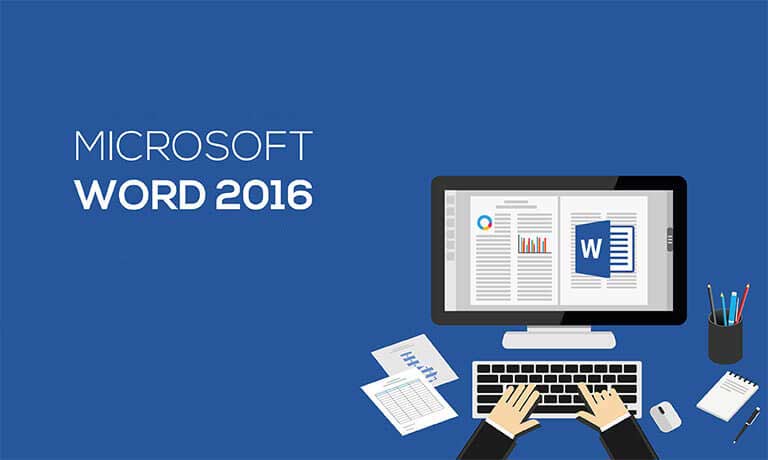 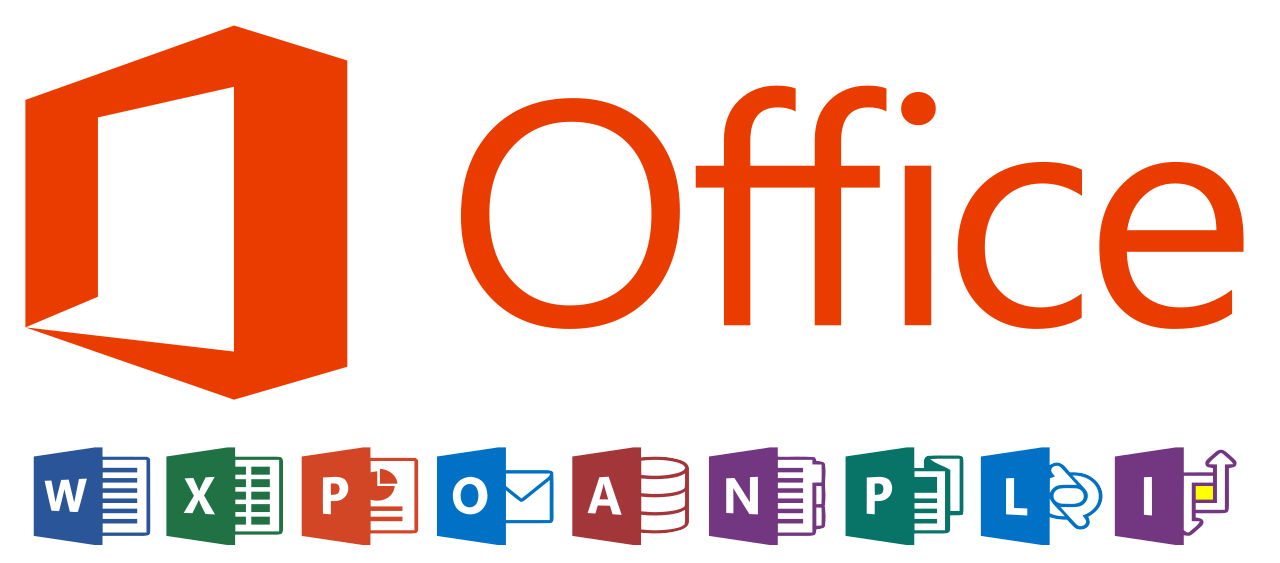 MICROSOFT WORD DASTURI
Informatika va axborot texnologiyalari
Mavzu: Hujjatlarni formatlash uskunalari
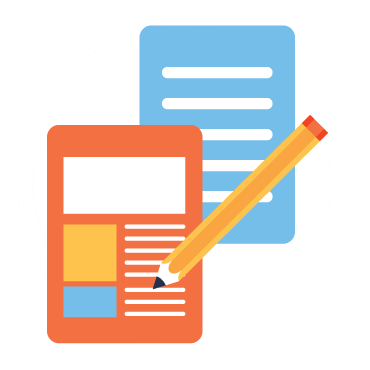 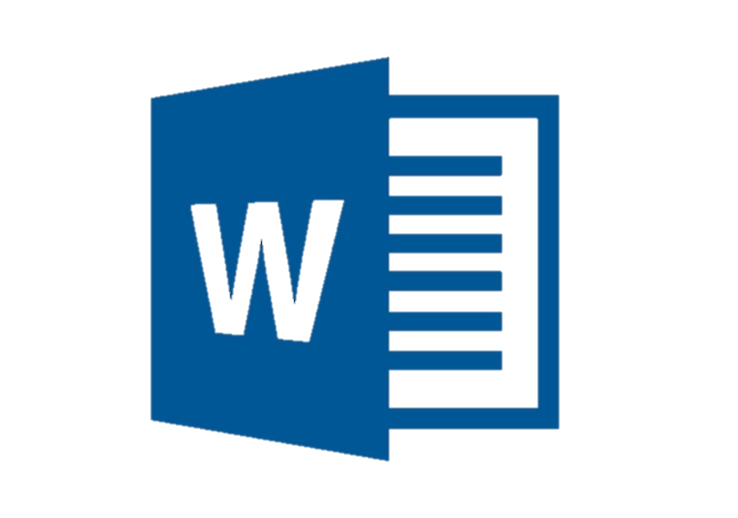 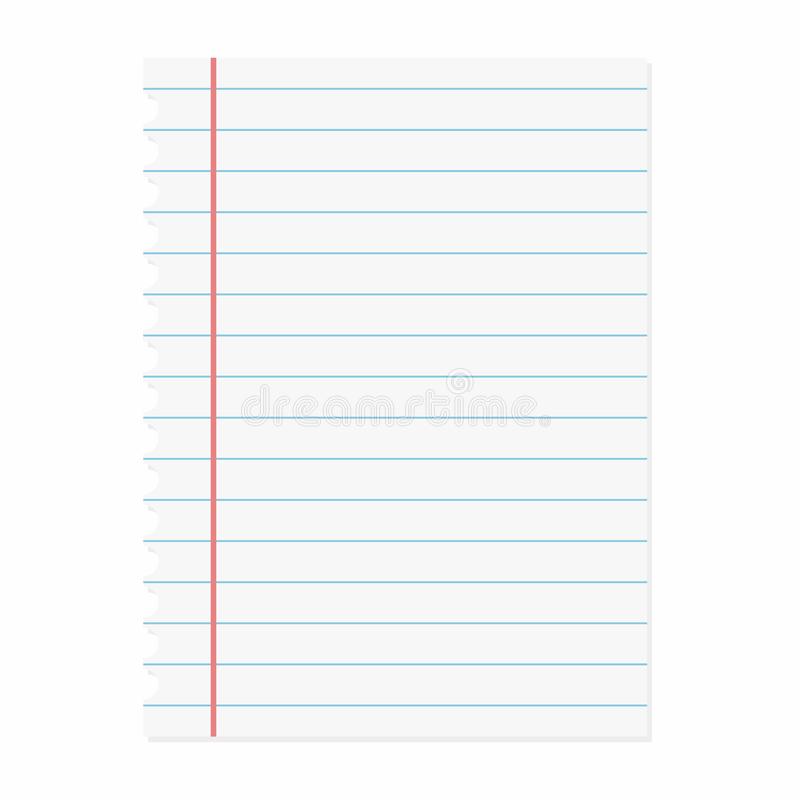 Qo‘lda  yoki yozuv  mashinkasida yozilgan  matnga  tuzatish  kiritish mushkul.
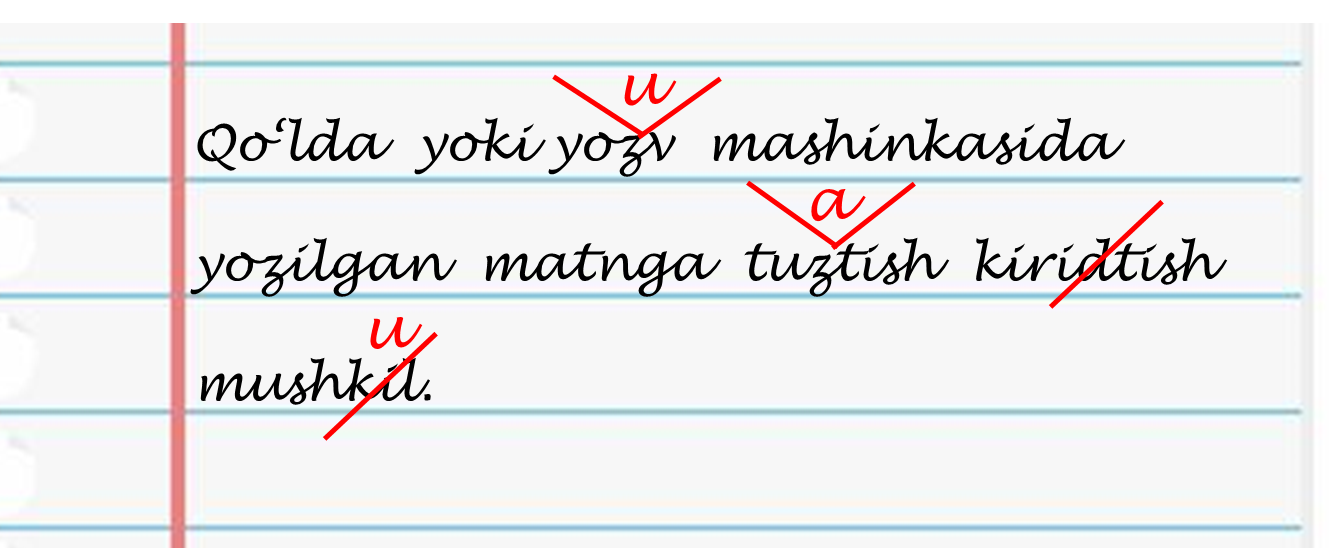 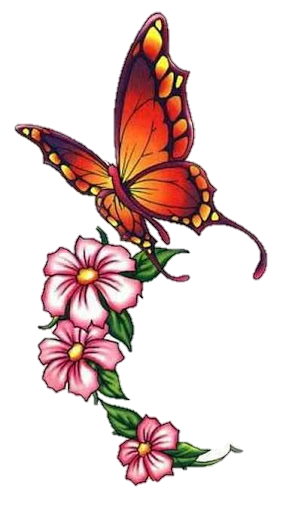 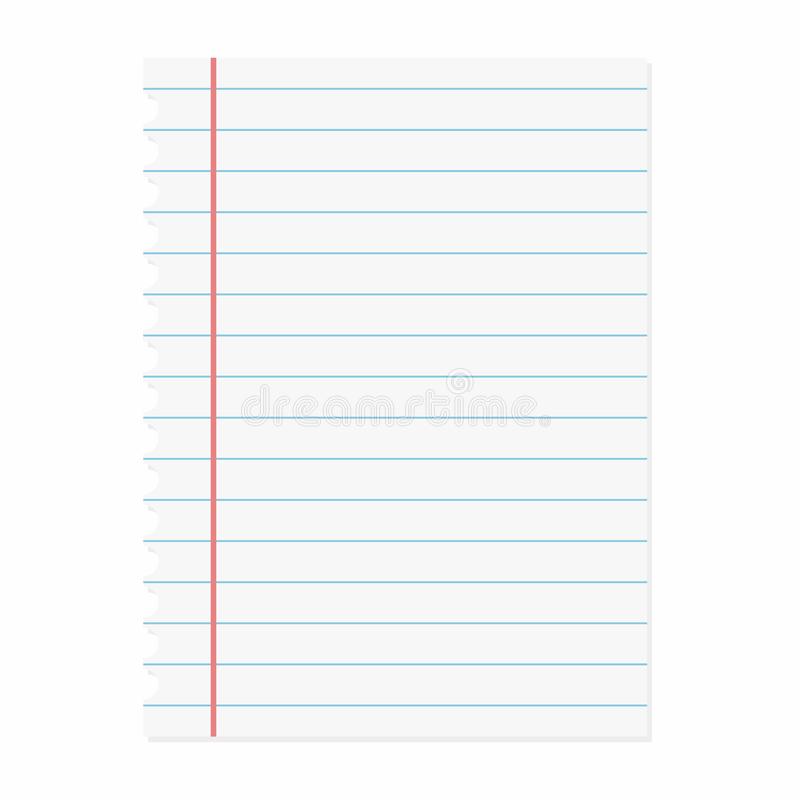 Qo‘lda  yoki yozuv  mashinkasida yozilgan  matnga  tuzatish  kiritish mushkul.
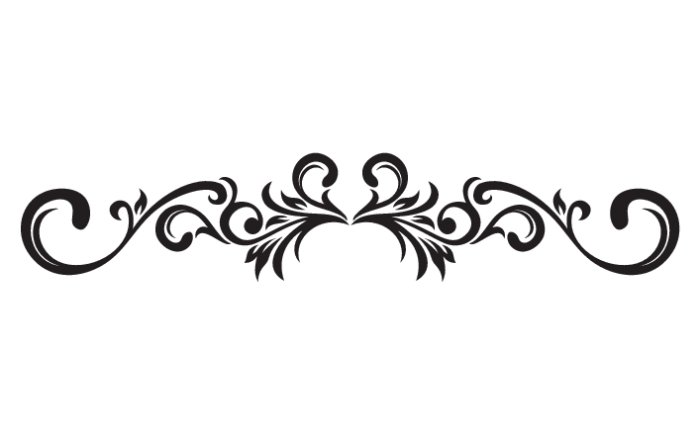 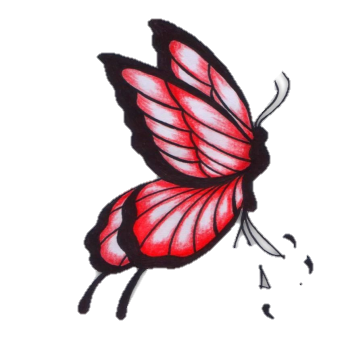 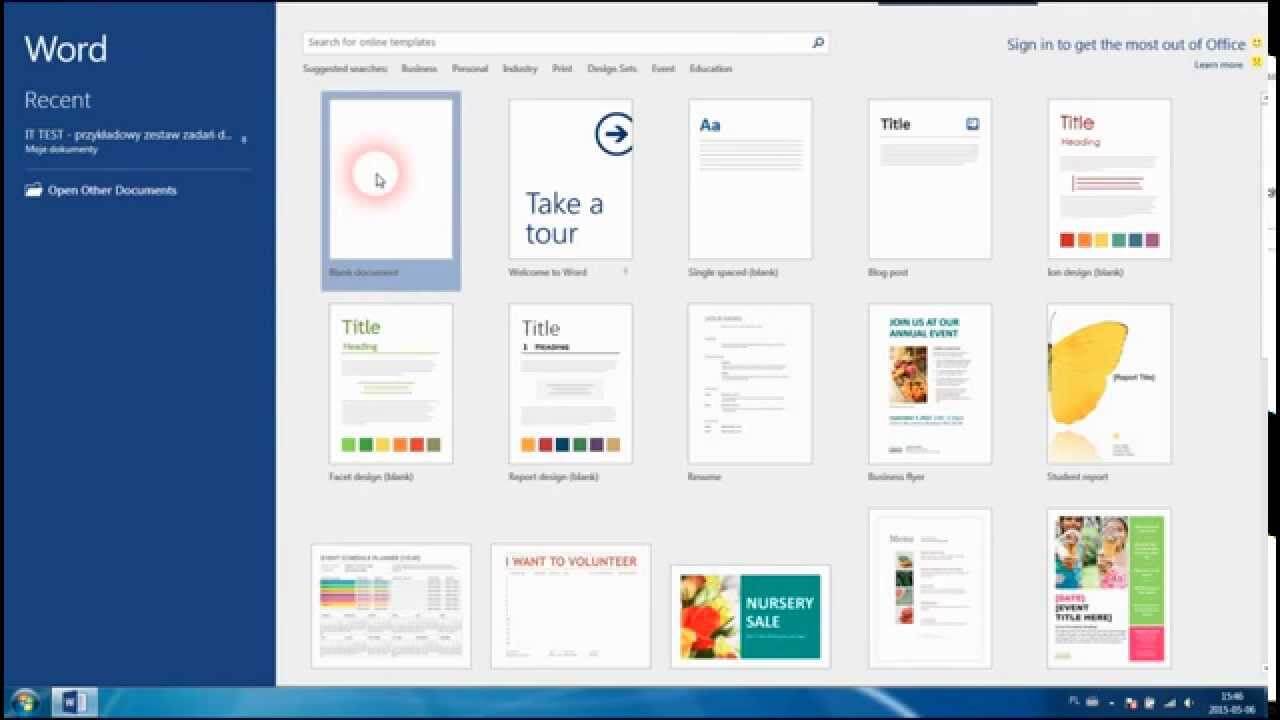 Hujjatlarni formatlash
Agar foydalanuvchi hujjatni o‘z xohishiga ko‘ra yaratmoqchi bo‘lsa, u holda MS Word dasturining formatlash paneliga murojaat qilishiga to‘g‘ri keladi.
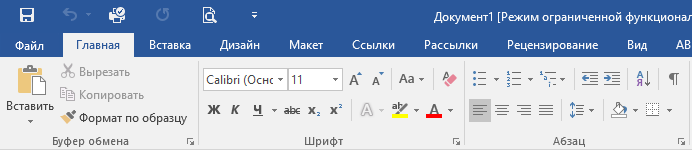 Буфер обмена
Шрифты
Абзац
Matnni formatlash
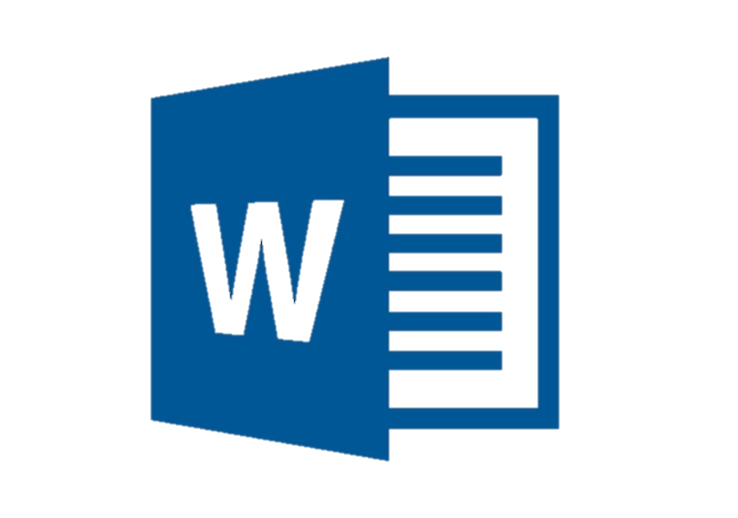 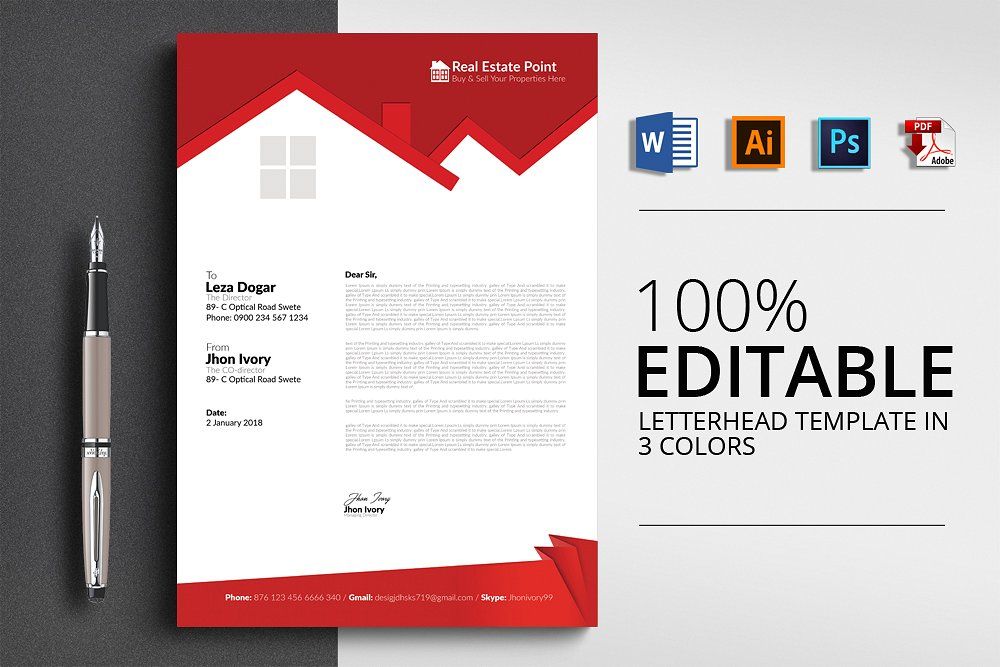 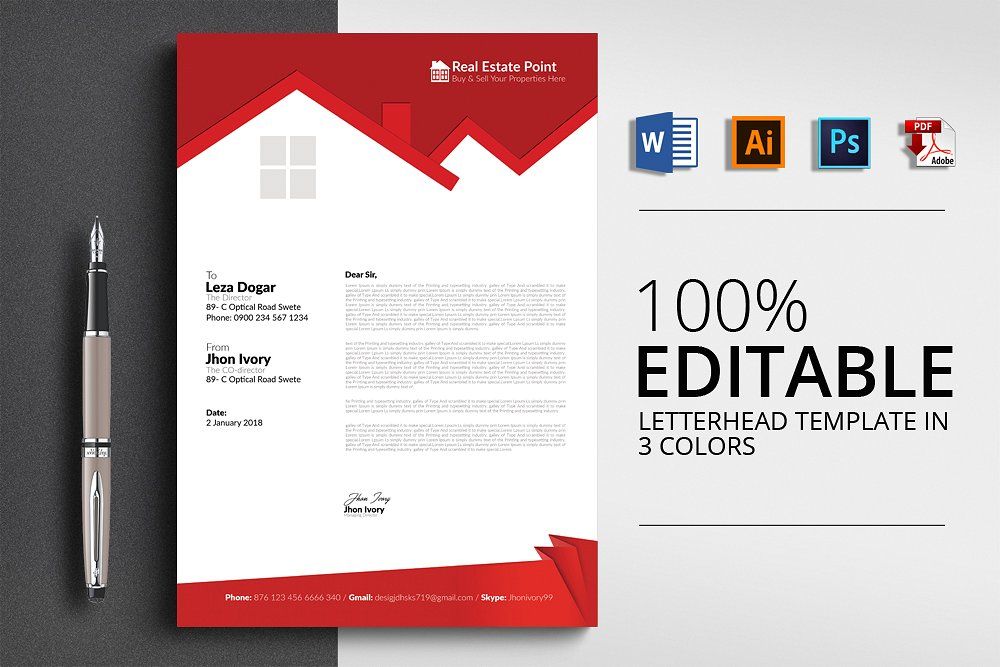 Matnni formatlash bu — matnning tashqi ko‘rinishini o‘zgartiruvchi amallarni bajarishdir.
Matn protsessorida hujjatlarni formatlash jarayoni
abzaslarni formatlash
belgilarni (shriftlarni) formatlash
hujjatlarni formatlash
Belgilarni formatlash:
• shrift turi (гарнитура); 
• shrift o‘lchami; 
• belgini chiziq bilan belgilash; 
• matn rangi; 
• belgining ko‘rinmaslik xossasi (скрытый текст); 
• matn fragmentini ramkaga olish yoki rangga bo‘yash.
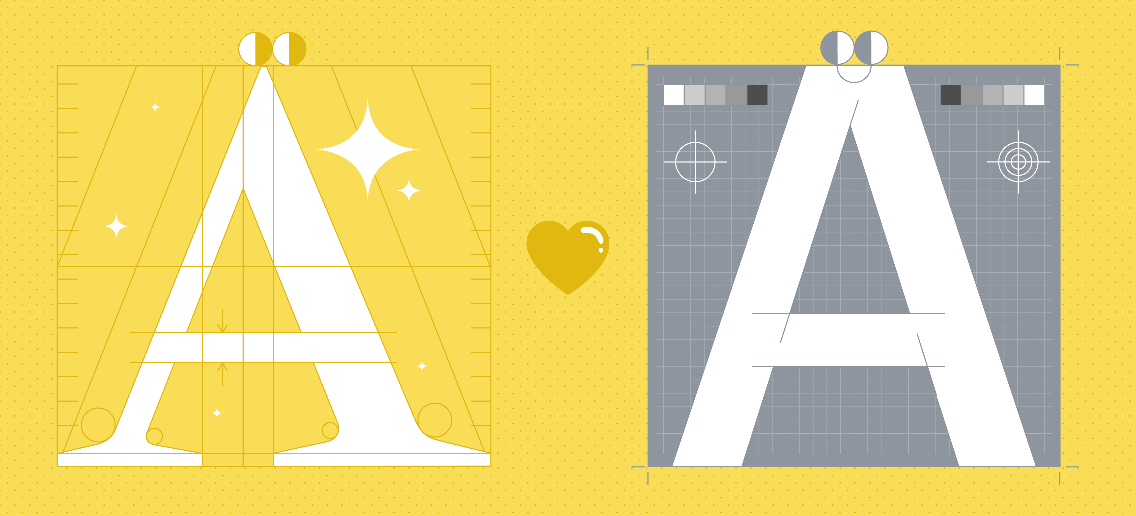 Abzaslarni formatlash
• kengligi; 
• satrlarni tekislash usullari (chapga, markazga, o‘ngga va kengligi bo‘yicha); 
• sahifada joylashishi; 
• 1 satrga chekinish; 
• satrlar orasidagi masofa; 
• abzaslar orasidagi masofa.
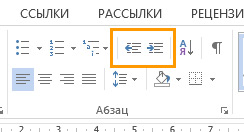 Hujjatlarni formatlash
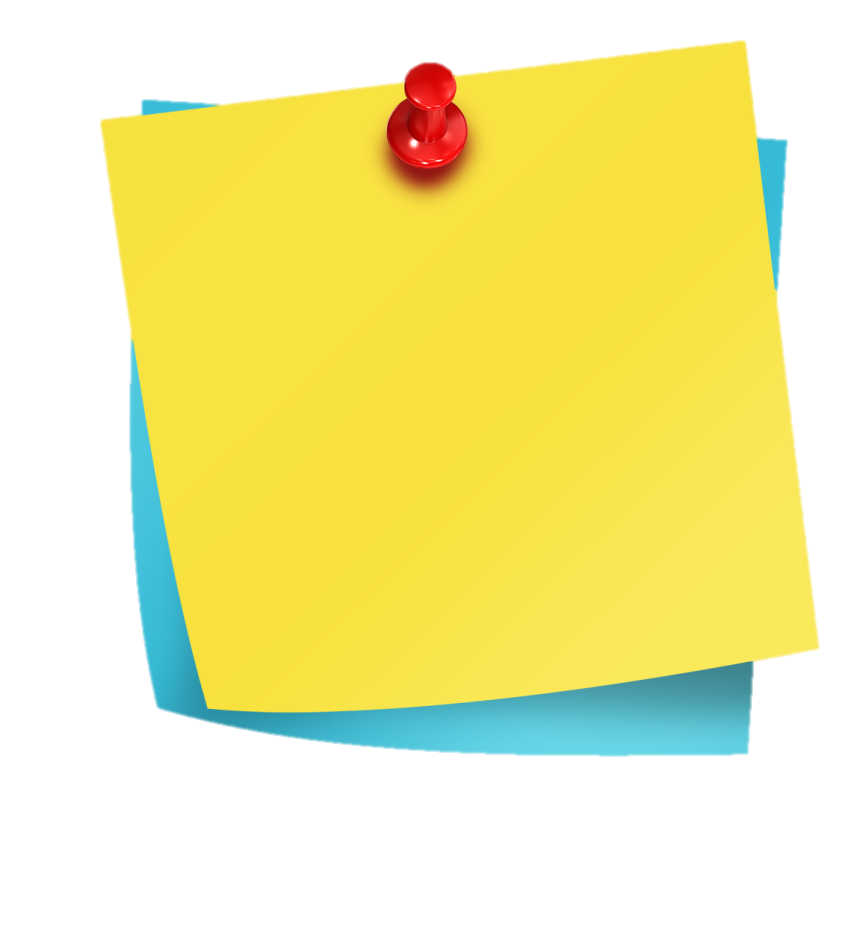 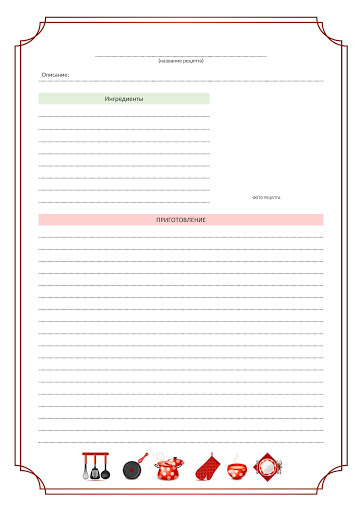 • sahifa chegaralari 
• sahifa yo‘nalishi 
• sahifa o‘lchamlari
Shrift o‘lchami
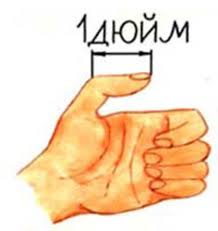 1 dyuym
MS Word va boshqa ofis dasturlarida shrift o‘lchami Punkt (пункт — dyuym bo‘laklari) da o‘lchanadi. 

1пт = 1/72 dyuym
1dyuym = 25,4 mm
Formatlash paneli
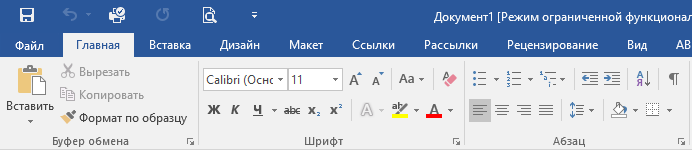 Абзац
Шрифты
Abzas parametrlari
1. Abzas tekislanish usuli
8
6
7
5
9
10
2. Abzas satrlari oralig‘i
3. Abzas foni
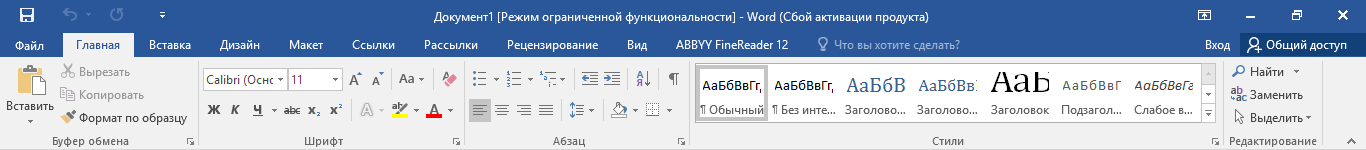 4. Abzas chegarasi
5. Markerlash
6. Tartiblash
3
4
7. Tabaqalashtirish
1
2
9. Matnni tartiblash
8. Abzas chekinishini kamaytirish va oshirish
10. Ko‘rinmas belgilarni aks ettirish
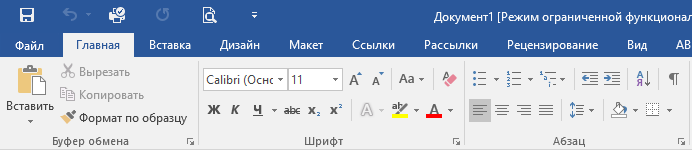 Informatika va axborot texnologiyalari
Informatika va axborot texnologiyalari
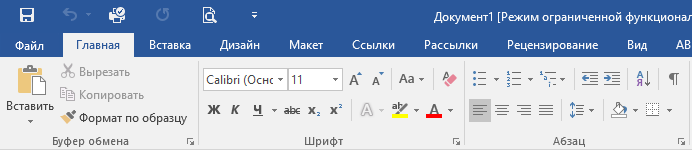 Informatika va axborot texnologiyalari
Informatika va axborot texnologiyalari
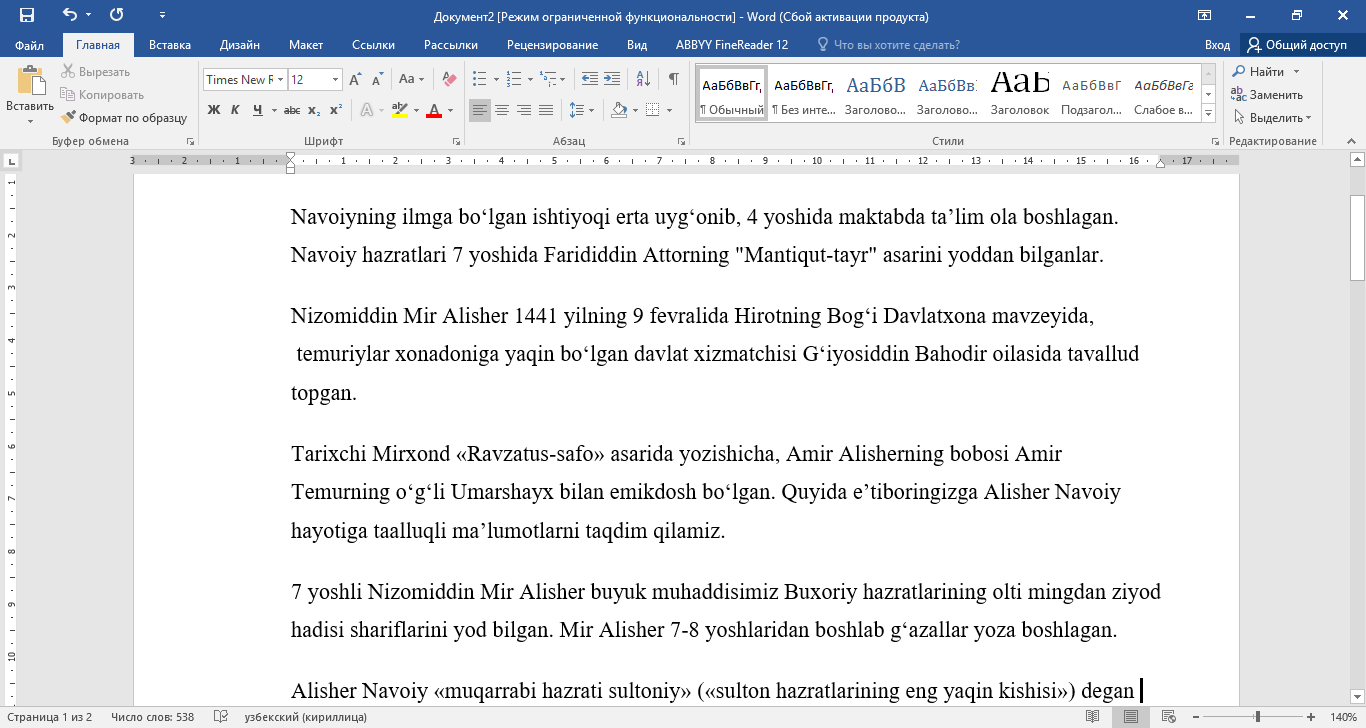 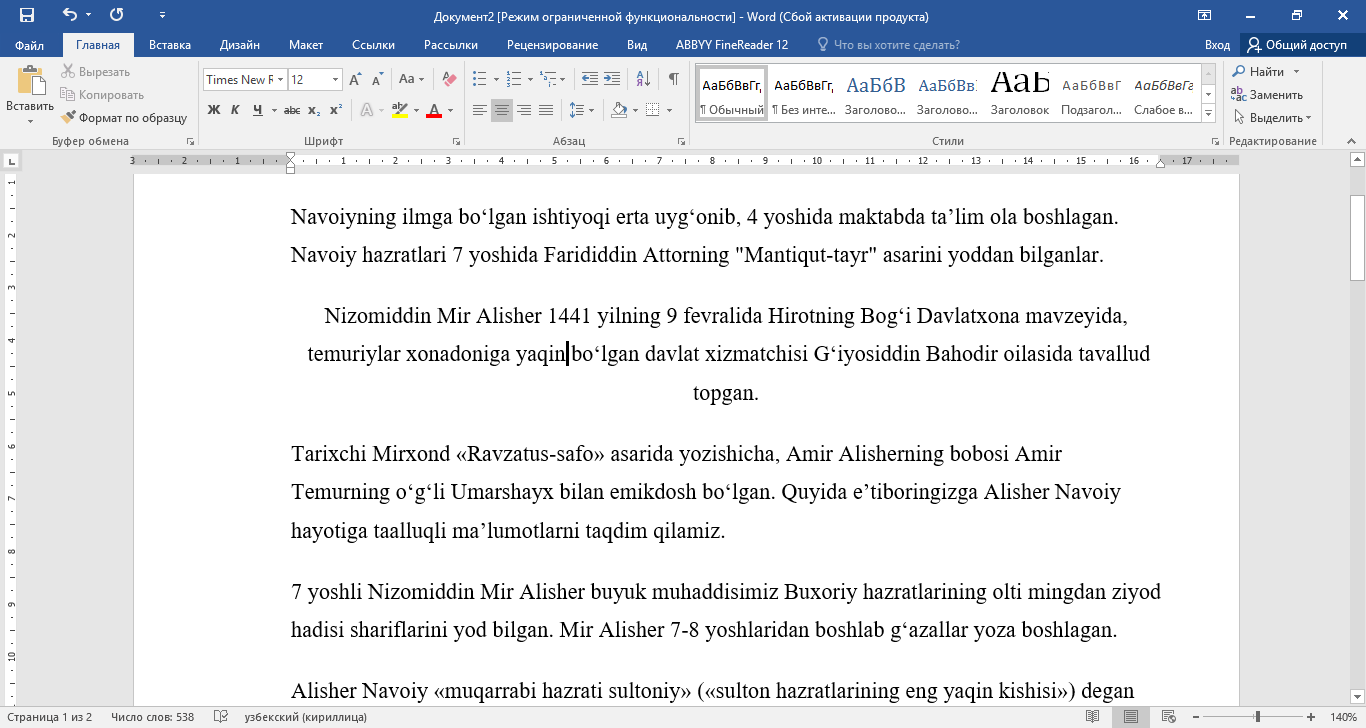 Hujjatlarni saqlash
Файл/Сохранить — dasturning o‘zi nom belgilab saqlaydi.

2. Файл/Сохранить как — foydalanuvchi faylga nom bergandan so‘ng saqlaydi.
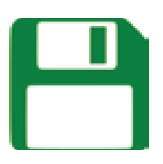 3.             piktogrammasi yordamida fayl saqlanadi.
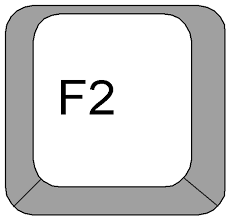 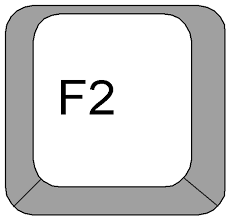 S
Ctrl
4.
Mustaqil bajarish uchun topshiriq:
1. Darslikning 54-betidagi   savollarga javob yozish. 
2. 1-2-topshiriqlarni bajarish.
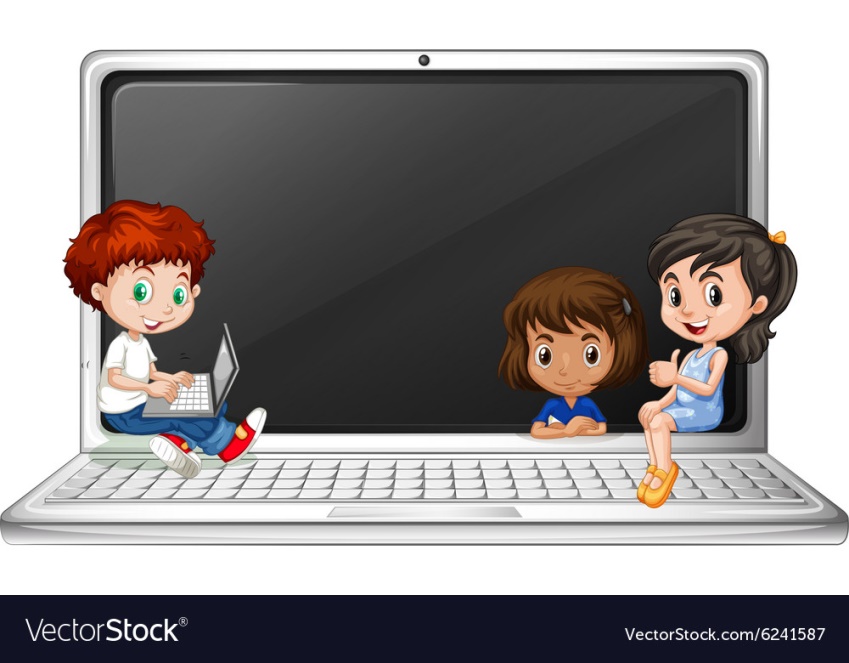